Protecting Your Cargo: How Marine Insurance Companies Offer Comprehensive Coverage
https://firstpolicy.com/
Global shipping is one of the key pillars of the cross-border movement of goods, through seaborne transport. But, there are a lot of risks to the whole cargo during transportation, including natural disasters, accidents, theft, and damages. In order to ensure the protection of these shipment interests, marine insurance firms offer the necessary and sufficient coverage solutions to the business interests and to the logistics industry. Such solutions include Maritime Transport Insurance, Hull Insurance, Freight Insurance and what have you which helps in compensating for any loss that a business/organization may encounter.
In this post, we discuss the importance of marine and cargo insurance and ways that entities can leverage the vast array of options provided by marine insurers.
Understanding Marine Insurance
Marine insurance is the branch of insurance that deals specifically with the risks associated with the movement of goods by sea, air and land. It provides liability coverage that shields freight against losses through damage or loss of carrier or ship, or other related liabilities. Marine insurance companies, some of the major players in this field, develop policies comprehensively that can meet most of the aspects of the shipping businesses while ensuring all the shippers are always on the safe side.
Key Types of Marine Insurance
1. Marine Transit Insurance
Marine transit insurance is one of the most important classes of business. They offer cover for products during transportation through water, air and land means against factors such as damage or theft and loss. For instance, suppose a container ship is sailing through a stormy sea; some of the goods on board fall overboard; marine transit insurance guarantees the cargo owner is paid.
2. Hull Insurance
Cargo ships are often large investments, and have to be safeguarded against such dangers as collision. Hull insurance protects the physical structure of the vehicle with cover being extended to the shipowners from loss through accidents, collisions or from other risks. This coverage is important in the enhancement of sustainability as well as functionality of ships.
3. Freight Insurance
Shipping delay and or loss also pose some risks on freight forwarders and logistics providers. Freight insurance covers for loss that a shipper may incur due to non-delivery or damage to consignment. This is especially useful for players in industries where they require moving goods belonging to their customers.
4. Protection and Indemnity Insurance
Protection and indemnity insurance, also known as P&I insurance, shields the policyholder against third party risks of operations at sea. This includes losses due to crewmember injury, pollution or other losses to the vessel. For shipowners it is a very important policy which provides compliance with rules and regulation of international standards but at the same time also controls risks.
5. Marine and Cargo Insurance
Making use of the opportunity of marine transit insurance, as well as insuring the cargo itself, Marine and Cargo insurance provides protection of goods from start to end. Regardless of whether and when goods are damaged during loading, unloading or transportation; this policy also enables cargo owners to reclaim their losses.
Benefits of Comprehensive Marine Insurance
Financial Security: Mitigation of losses makes it possible for businesses to be protected against potential losses in order to avoid huge losses.

Customized Policies: Insurance providers provide specialized policies to address certain requirements for coverage with some concentrating on valuable consignment or compliance with trade rules.

Peace of Mind: Thus it is true that communicating that cargo, vessels, and liabilities are insured relieves business of excessive concern so that they can effectively operate.
Choosing the Right Coverage
There will always be a difference in policy choices that you consider; these include the hull insurance policy, freight insurance policy, and the marine transit policy as highlighted below concerning the nature of your business and the type of goods being transported. Marine insurance companies, together with businesses, should evaluate the level of risk and devise a protection program.
Conclusion
And indeed, the reality is that in the modern world of high risk shipping, marine insurance is a necessity. From the Marine cargo insurance that varies from market to market and Marine and cargo insurance, and protection and indemnity insurance that confirms third party liabilities, marine insurance companies offer solutions for minimizing the risk interruptions in trading operations. Purchasing sound insurance plans are not only for a safeguard interest but also for verifying assurance in the supply chain system. In cases of dealing with shipping business, adequate marine insurance is the cornerstone for stability and endurance.
Contact us
First Policy is more than insurance broking; we’re trusted advisors working with you to develop world-class risk management programs. 
https://firstpolicy.com/

7, Soormani 163, Opp. Dav School,D.P. Road, Aundh,Pune – 411007

Phone : +91-20-66073200
Email:  office@firstpolicy.com
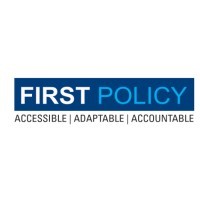